Conventional Facilities Utilities
S. Dixon, L2 Manager
Maintaining PIP-II within the Accelerator Complex
July 15, 2021
Conventional Facilities
July 15, 2021
2
Dixon | Conventional Facilities |
Conventional Facilities
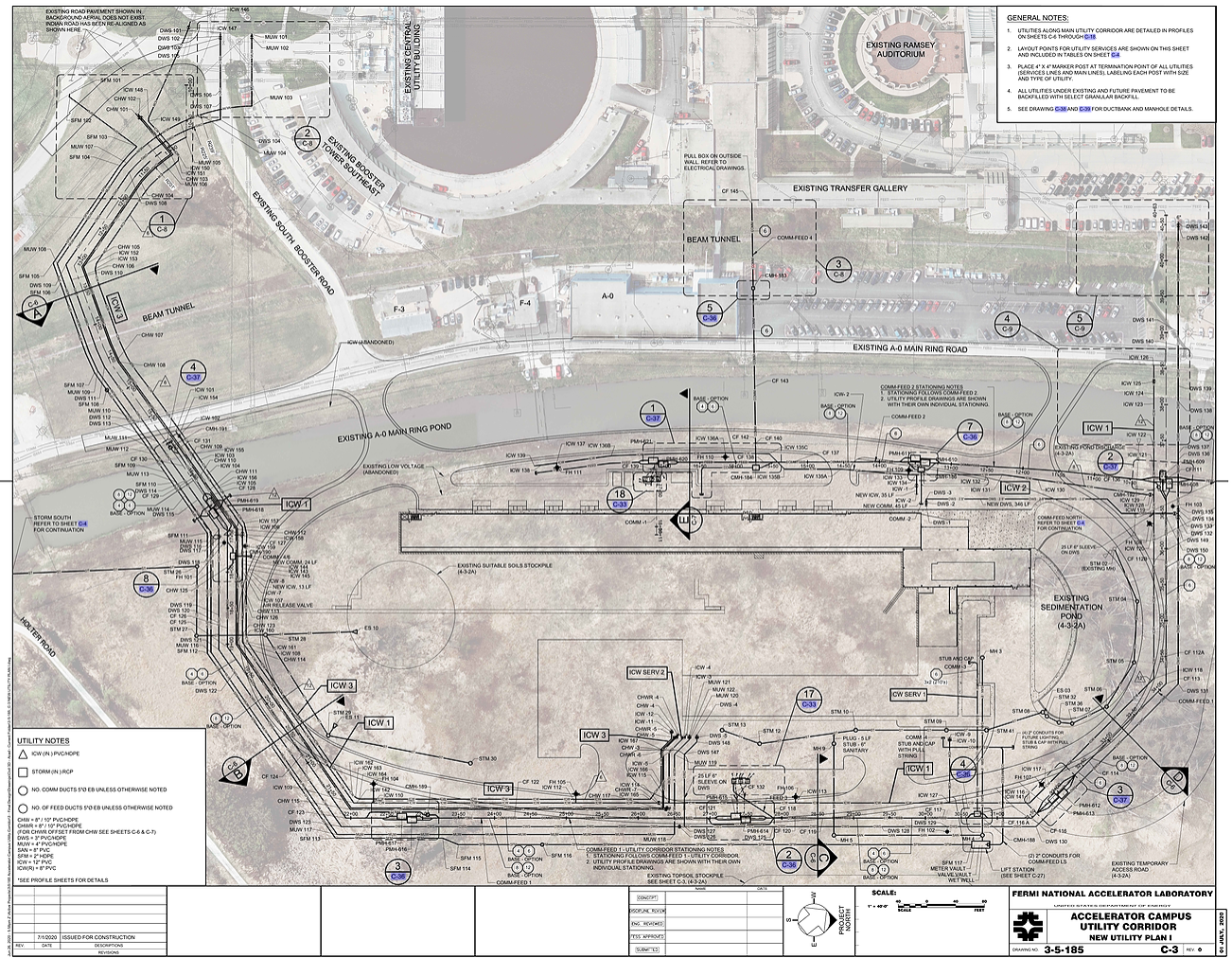 July 15, 2021
3
Dixon | Conventional Facilities |
Questions
July 15, 2021
4
Dixon | Conventional Facilities |